Discipline & Grievance Training
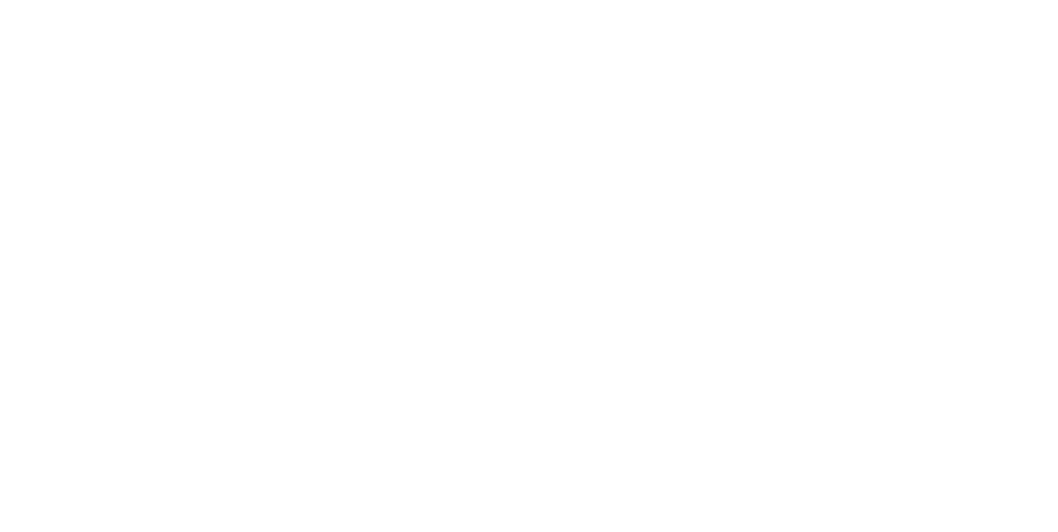 Aims and Objectives
The aim of the training is for you:

To gain an understanding of interviewing skills and techniques.

To understand the recognised framework for Grievances and Disciplines.
To understand your Grievance procedure and policy
To understand your Disciplinary procedure and policy
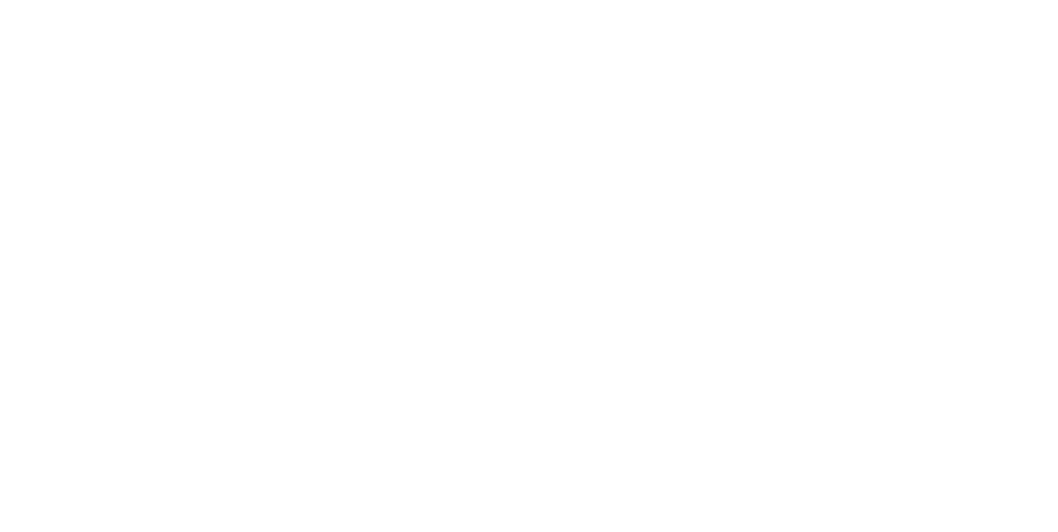 [Speaker Notes: Aims and objectives – 5 mins]
Interviewing Skills activity
Work in pairs and interview each other

Find out your interviewees;
Name
Place of birth
What worries them most about being a rep
Their experience of disciplines and grievances
Something about them no-one else knows
Report back to the rest of the group.
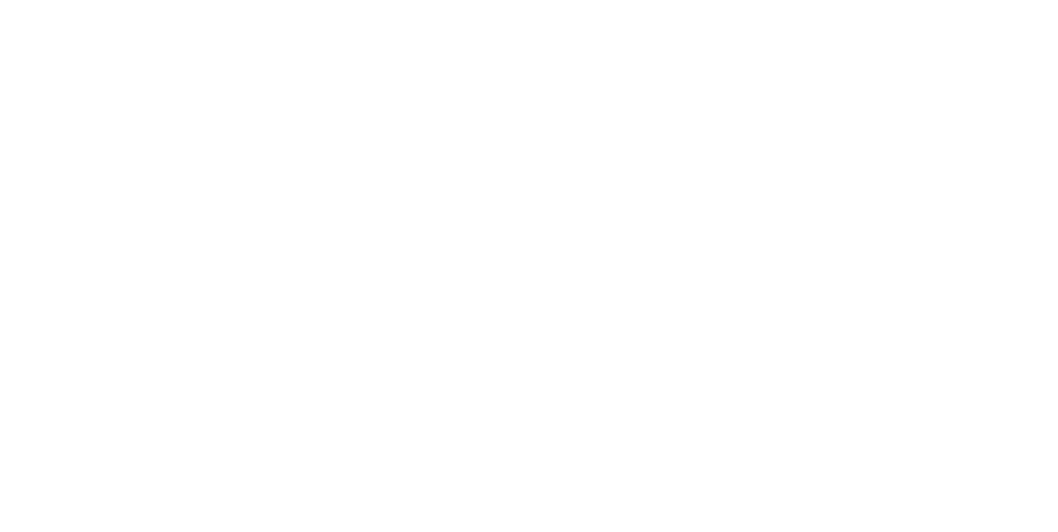 [Speaker Notes: How did you find that? What barriers were there? Were you comfortable? Were they comfortable? What if it was a difficult or very personal issue that a member brought to you? How would you do it differently?]
preparing
Find the best time to suit the member.
Allow enough time for the interview 
Arrange a suitable venue.
Ensure privacy.
Take account of individual needs.
Decide what you want to ask – what, where, who, when, how.
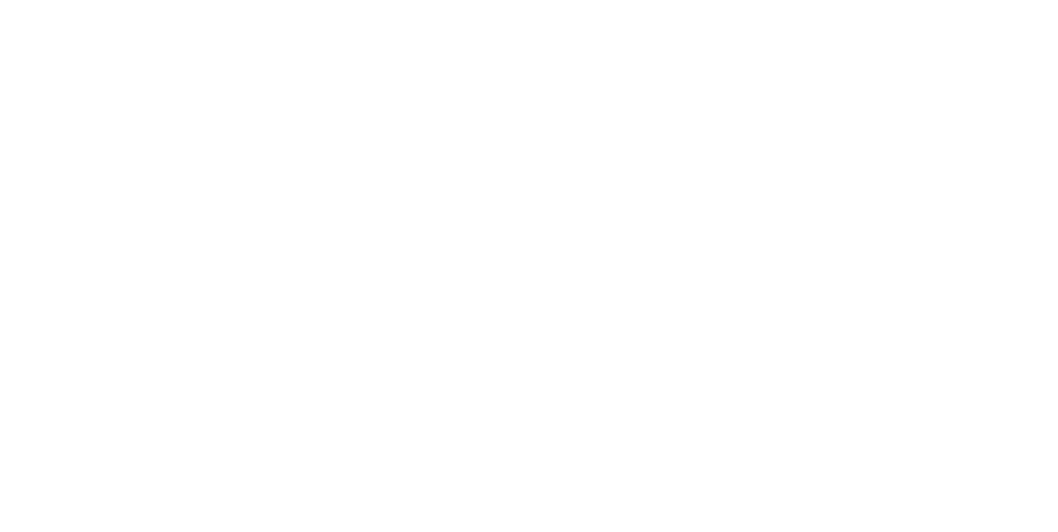 [Speaker Notes: Depends whether you know the issue or not! If you know the issue, have relevant paperwork to hand (policies/procedures etc) and prepare the questions you want to ask]
Setting boundaries
Be clear about the terms of reference:
What you can and can’t help with
Be candid with the member
Confidentiality
Keep to the issue 
Tell them what you will do with the information.
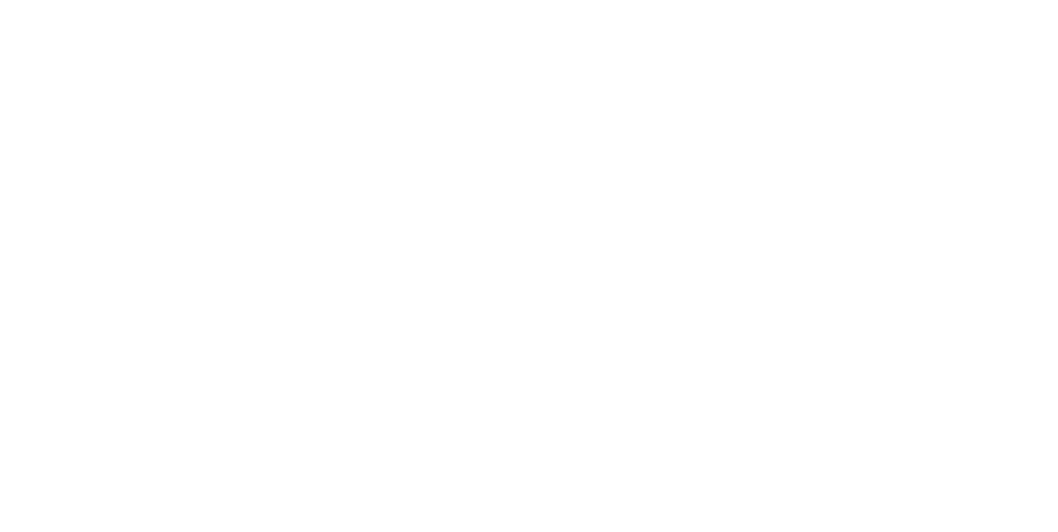 [Speaker Notes: Trust and confidentiality are key – bearing in mind members rarely give the full story! Have you experienced this?
Be realistic, be candid!!]
During the interview
Be clear and use open questions - what, where, who, when, how 
Use a language they understand and avoid jargon
Actively listen – concentrate and show interest in what is said
Know when to be quiet
Don’t assume or judge – put prejudices aside
Be aware of body language (yours and theirs) – be positive
Check understanding
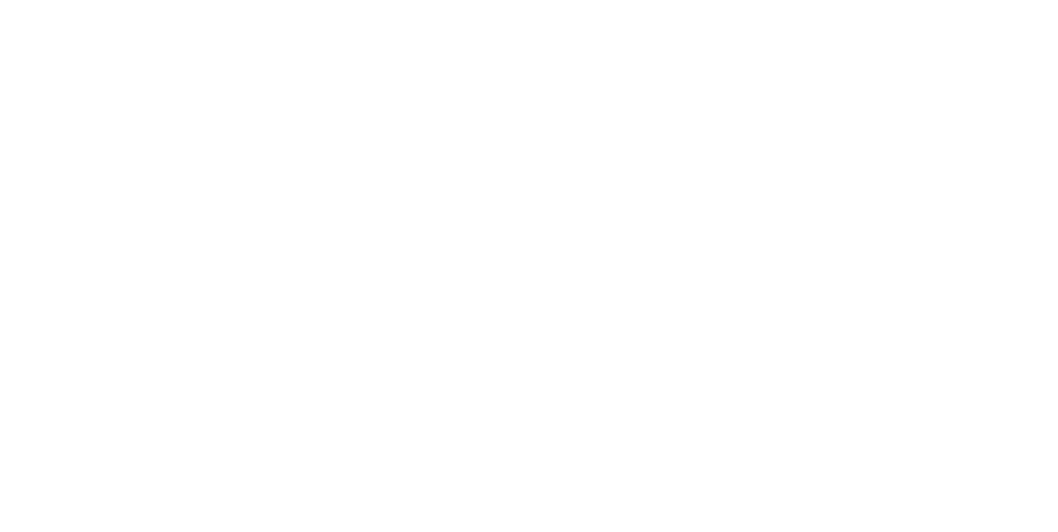 Closing the interview
Make a last check of your understanding
Summarise and recap
Explain the next steps
Arrange to report back
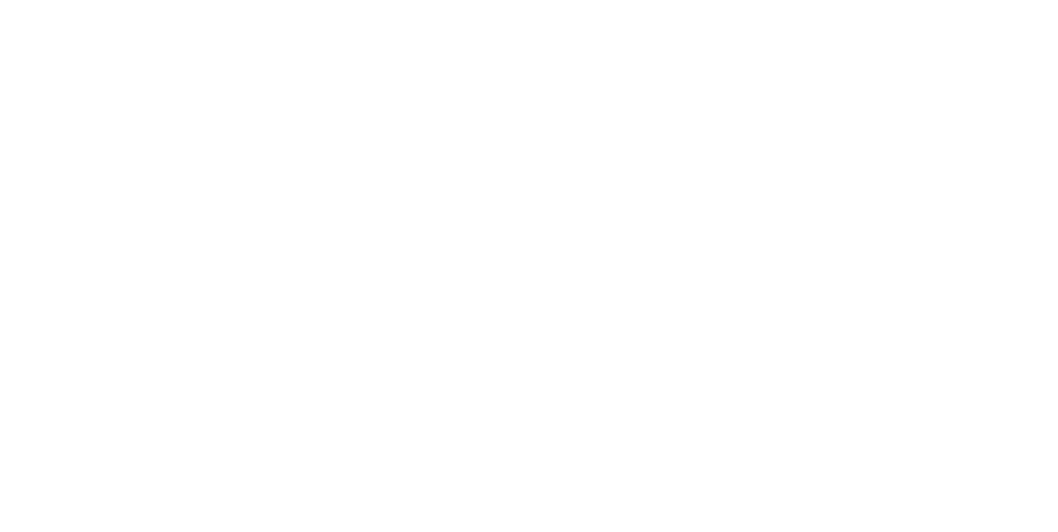 Grievance Procedure
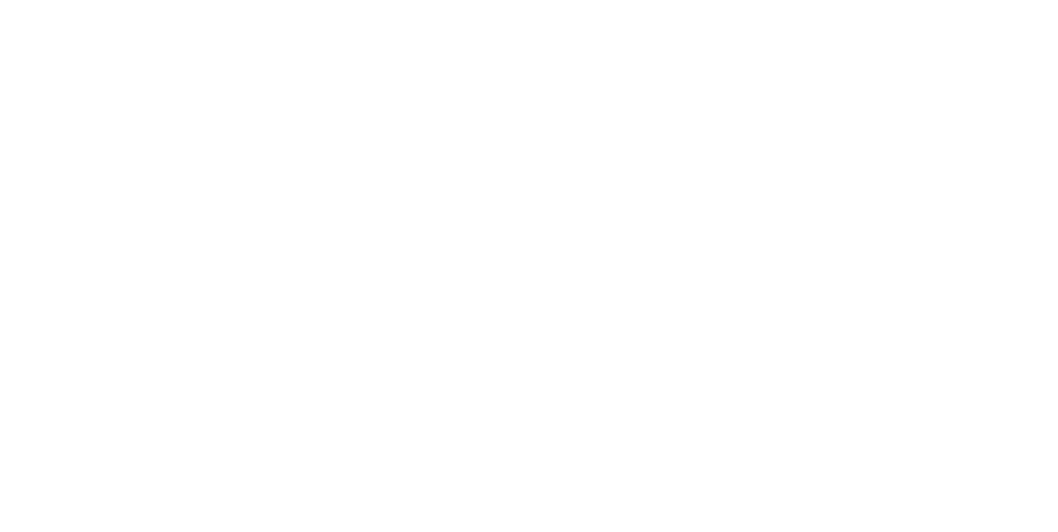 Grievance Procedure, CoP & Legislation
Trade Union Labour Relations (Consolidation) Act 1999 Sect 199
ACAS Code Of Practice
Employment Rights Act 1999 Sect 10
Employment Act 2002 (Dispute Resolutions) Regulations 2004
Suez procedure
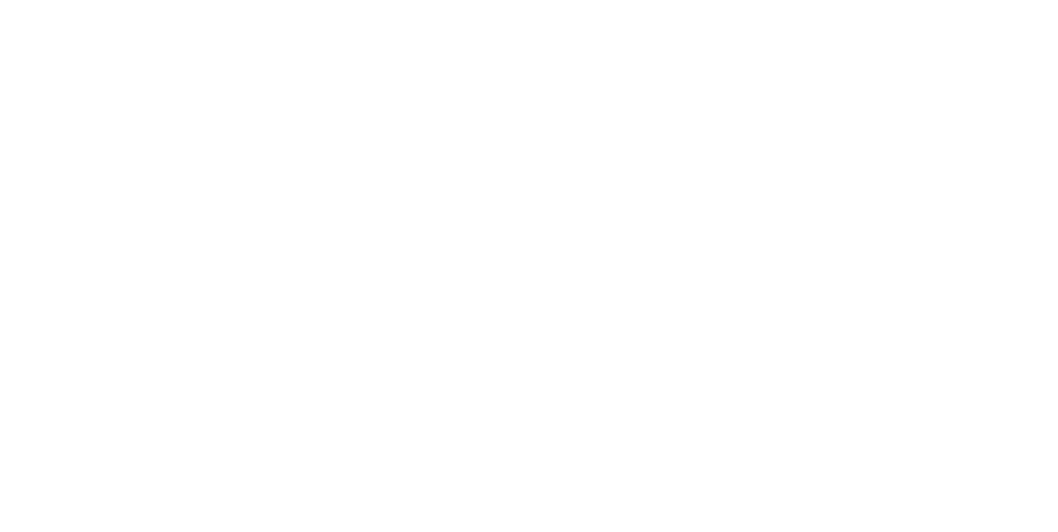 [Speaker Notes: TULRCA sect 199 made the provision for ACAS guides to promote ER
ERA 99 sect 10 established right to accompaniment
EA 2002/regs amended 2004 – 3 step procedure]
Grievance Procedure activity
WORKING IN PAIRS
USE THE DOCUMENTS GIVEN TO ANSWER THE QUESTIONS
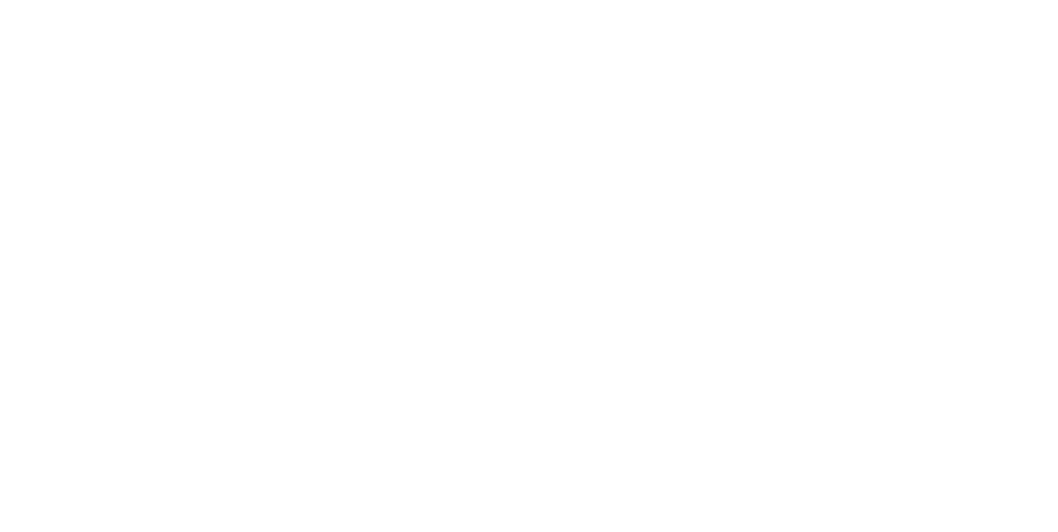 [Speaker Notes: Issue copies of ACAS guide and company policies]
Grievance Case Study
a member wants your advice about an issue
he says his colleague refers to him as ‘daft Richard’ 
he says his colleague calls him ‘stupid’ and ‘thick’
he says he has told him to stop but he ignores his request
he says he has tried raising it with his shift manager
he says he waved him away and told him “to grow a pair”
what do you advise?
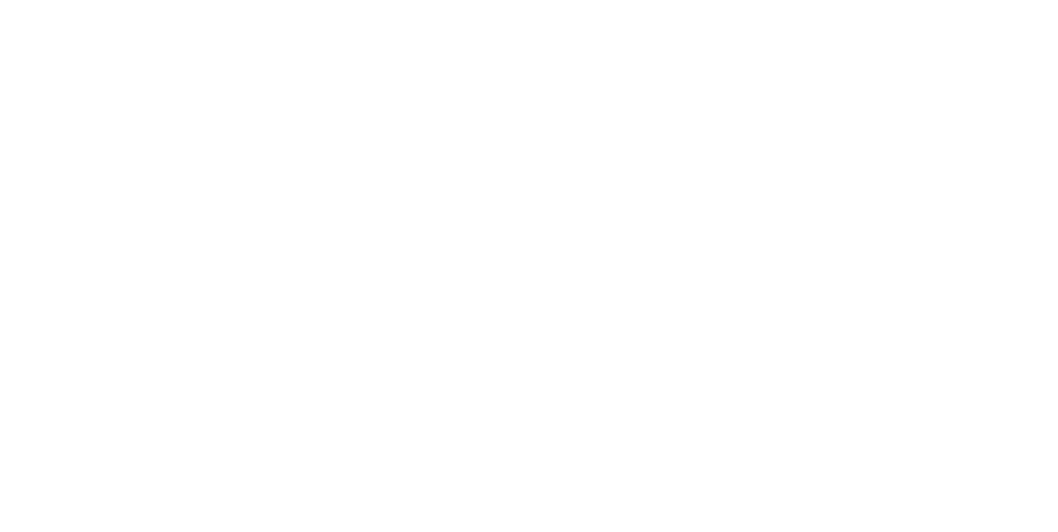 [Speaker Notes: Group discussion.
Advice should be to raise a grievance – if not get them to draft one using the pro forma anyway]
Grievance Case Study activity
SUBMITTING A GRIEVANCE 
WHO DOES IT GO TO
WHAT SHOULD IT SAY
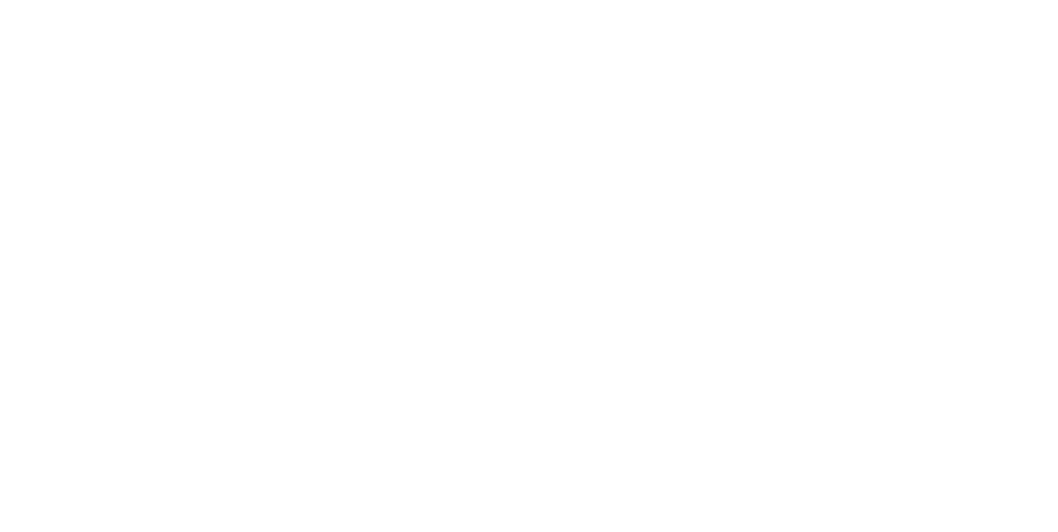 [Speaker Notes: How long after an informal meeting should the grievance letter be submitted?
Letter will be used for the grievance activity this afternoon]
Grievance Case Study activity
Review outcomes
Questions?
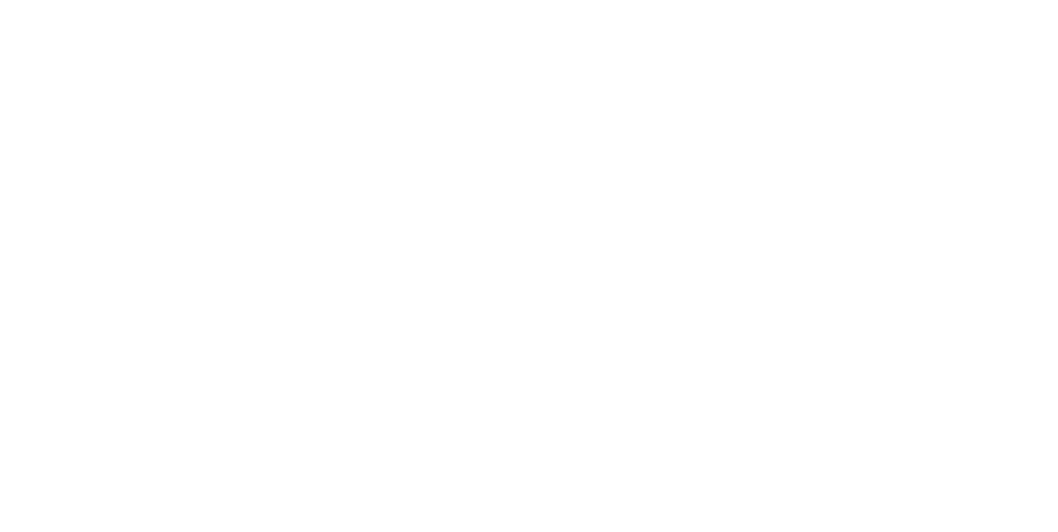 [Speaker Notes: Make sure the grievance is upheld as it ties into the disciplinary!]
Disciplinary Procedure
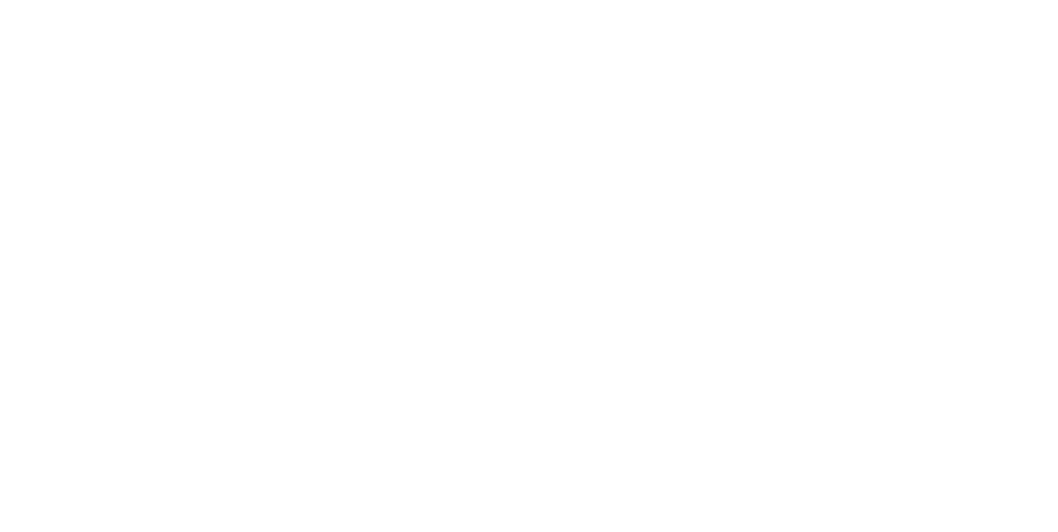 Disciplinary Procedure cop and legislation
Trade Union Labour Relations (Consolidation) Act 1999 Sect 199
ACAS Code Of Practice
Employment Rights Act 1999 Sect 10
Employment Act 2002 (Dispute Resolutions) Regulations 2004
Suez procedure
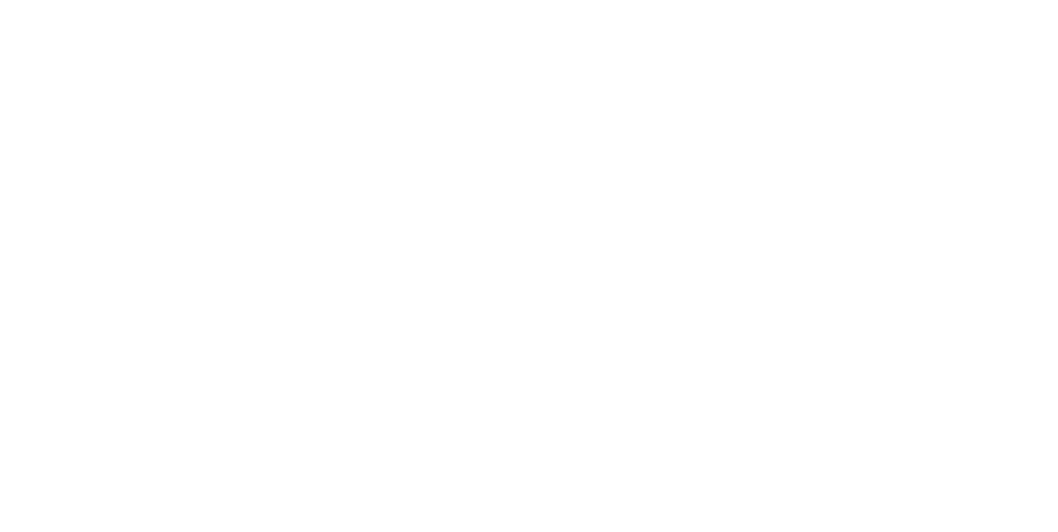 [Speaker Notes: As with grievances, the framework for disciplinaries has been developed in the same way.
TULRCA sect 199 made the provision for ACAS guides to promote ER
ERA 99 sect 10 established right to accompaniment
EA 2002/regs amended 2004 – 3 step procedure
Employment Act 2002 (Dispute Resolution) Regulations 2004]
Disciplinary Procedure cop and legislation
Employment Act 2002 Part 3 Section 29 Schedule 2
Standard Procedure 3 steps
Step 1: statement of grounds for action and invitation to meeting
Step 2: meeting
Step 3: appeal
Modified Procedure 
Step 1 : statement of grounds for action – allegation and basis for dismissal
Step 2 : Appeal
Statutory procedures came into effect 1st October 2004
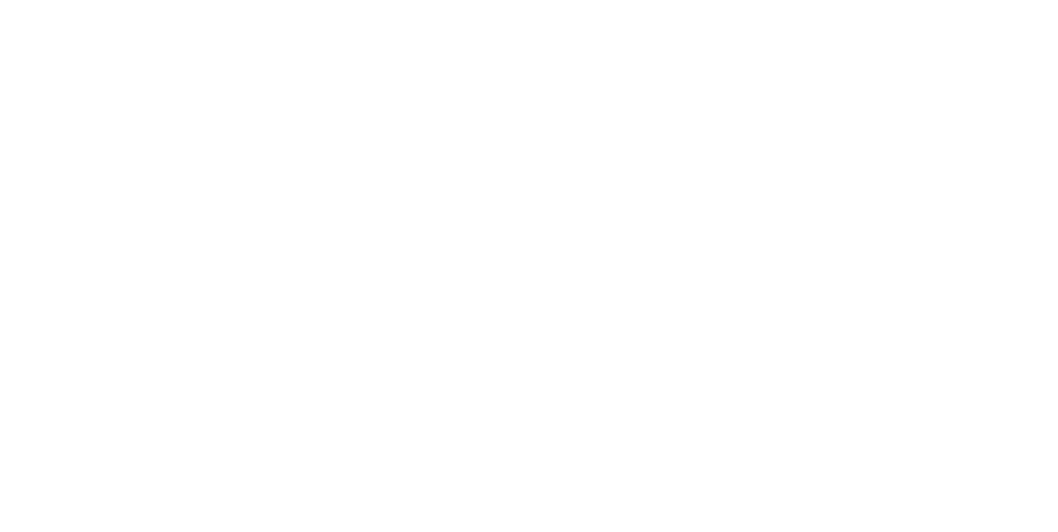 [Speaker Notes: Employment Act 2002 (Dispute Resolution) Regulations 2004]
Suez Disciplinary Procedure activity
WORKING IN PAIRS
USE THE DOCUMENTS GIVEN TO ANSWER THE QUESTIONS
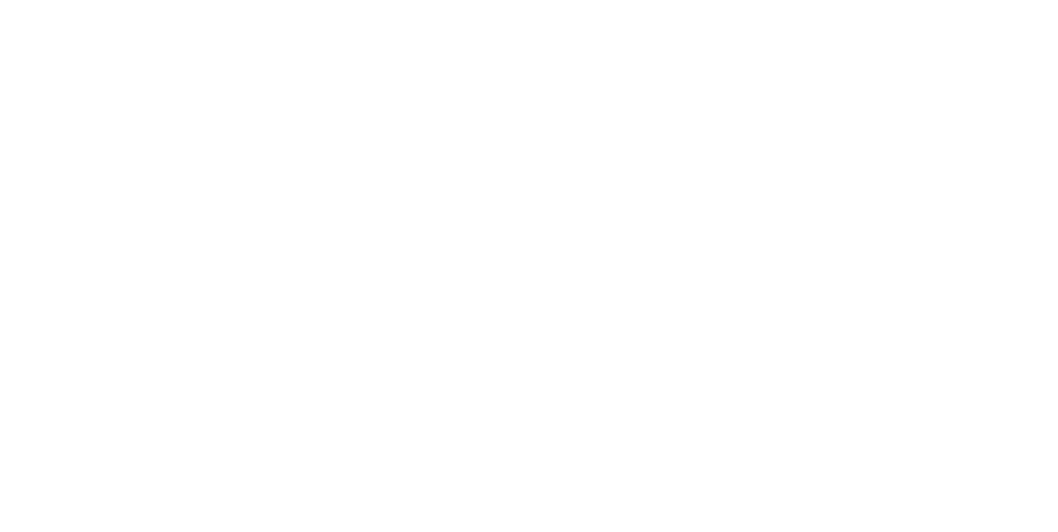 Disciplinary case study
Recap of interviewing techniques
Prepare for the case study
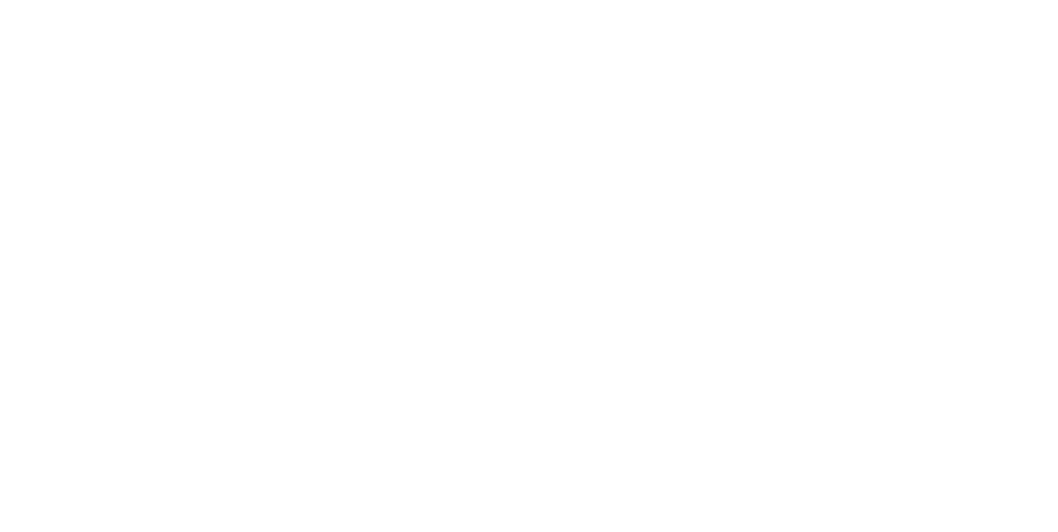 Disciplinary case study
Review outcomes
Questions?
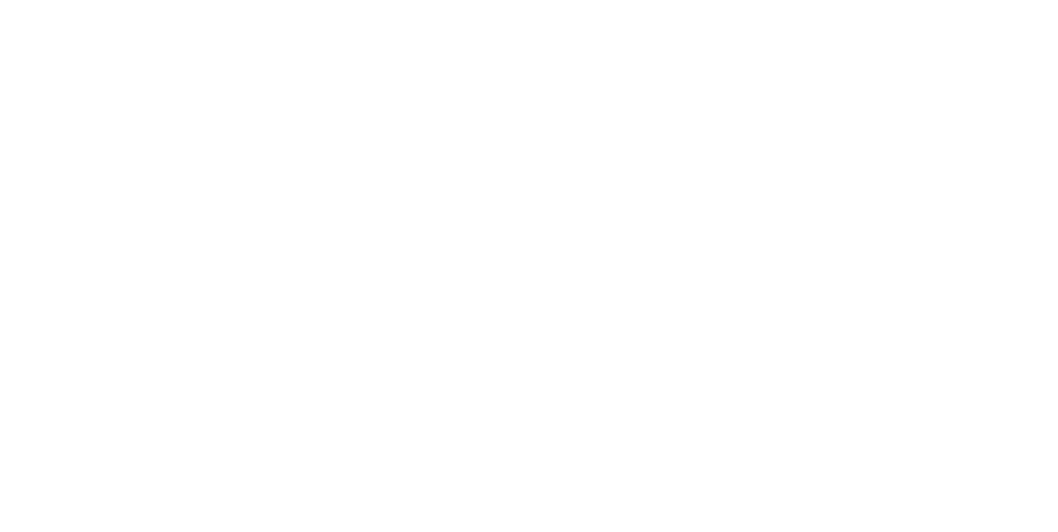